GIT Micro Lab 3
2020-2021
Dr. Mohammad Odaibat
Department of Microbiology and Pathology 
Faculty of Medicine, Mu’tah University
Schistosoma
Schistosoma
Cylindrical worm (Not flat – leaf like). 
Only trematode in which sex is separated while other trematodes are hermaphrodite (Monoecious)
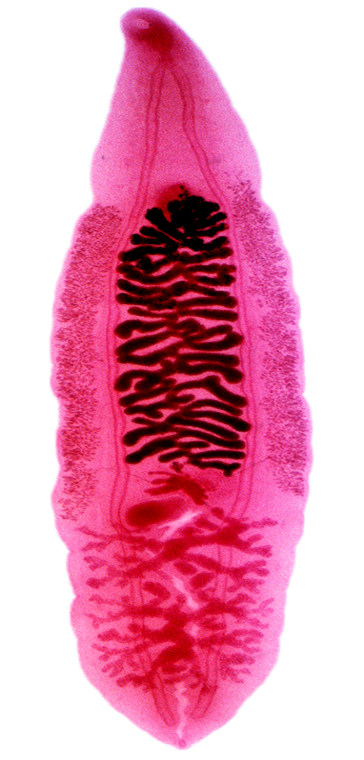 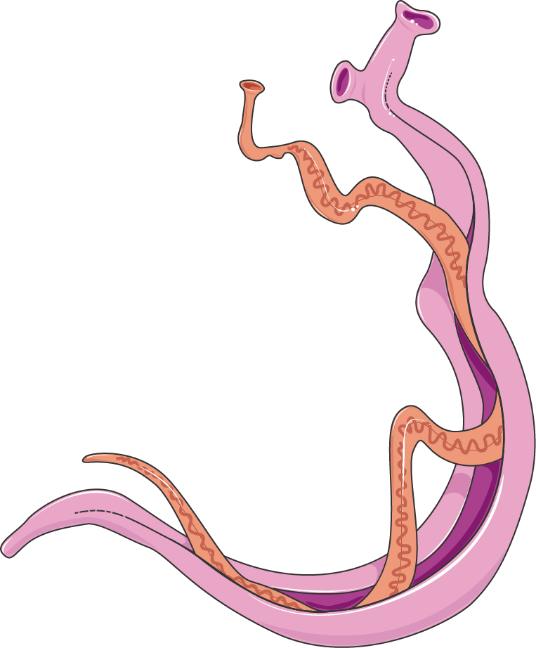 Schistosoma
Trematoda (flukes)
Schistosoma mansoni  male
Size : 8 x 1 mm.
Oral & Ventral suckers.
Testes: 6 - 9, small and lie in cluster.
Gynecophoric canal in which female held during copulation
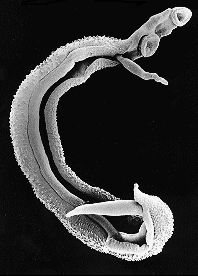 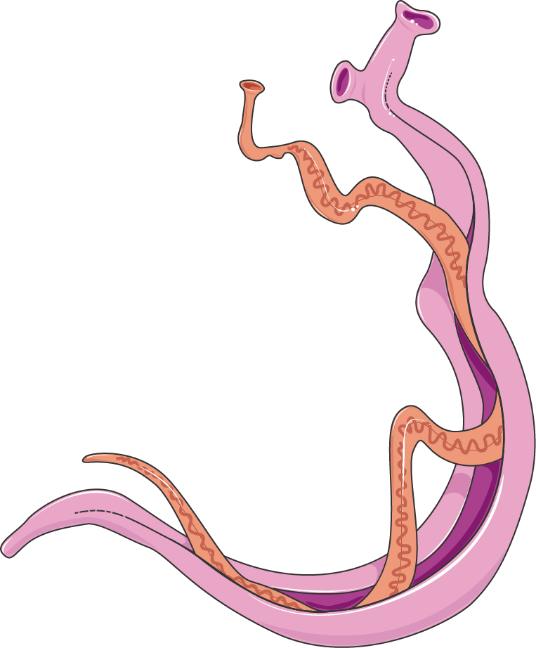 Schistosoma mansoni  female
Size: 14x 0.15 mm 
Ovary: Anterior 1/3 of the body
Uterus: Short with 1-4 ova.
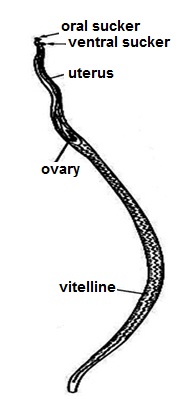 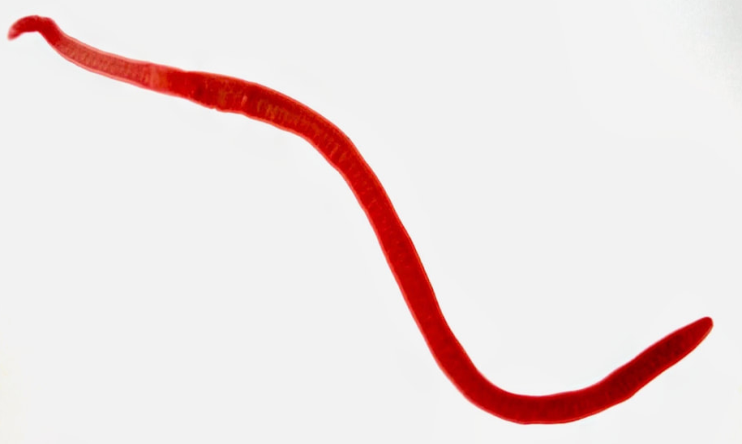 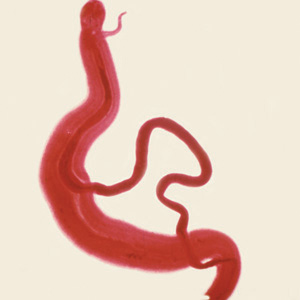 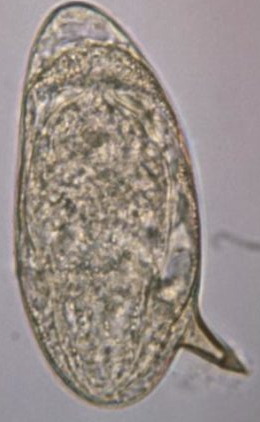 Egg of S. mansoni
Shape: Oval with lateral spine
Shell: Thin, non operculated
Colour: Translucent
Content: Mature (fully developed miracidium).
Egg of S. japonicum:
 eggs are more round with a small  spine on the side.
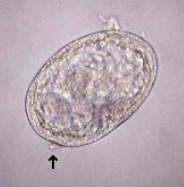 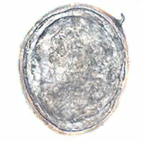 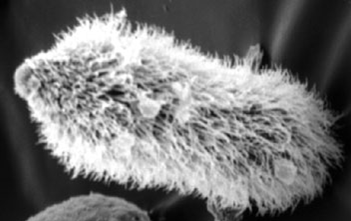 Miracidium
Ciliated larva
Cercaria  of S. mansoni (I.S)
Body : Oral and ventral suckers, primitive gut and 5 pairs of penetration glands.
Tail : Forked (Furcocercuscercaria).
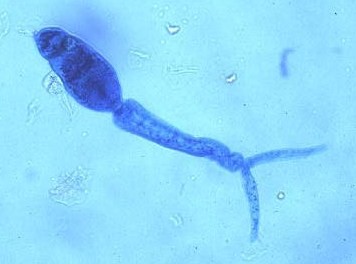 Echinococcus granulosus adult
Adult:-
Scolex:
Globular in shape.
4 muscular suckers.
Rostellum with 2 rows of taenoid hooks (asT. solium).
Strobila : 3 segments : immature, mature & gravid.
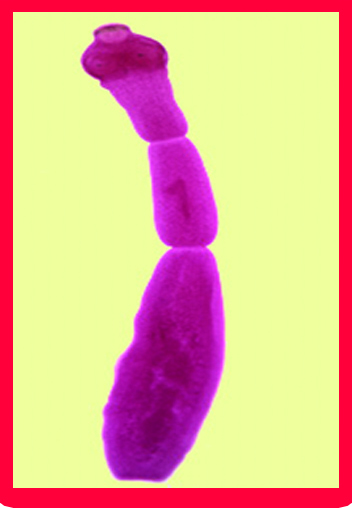 Hydatid cyst 
(D.S in man and herbivorous)
Simple unilocular hydatid cyst
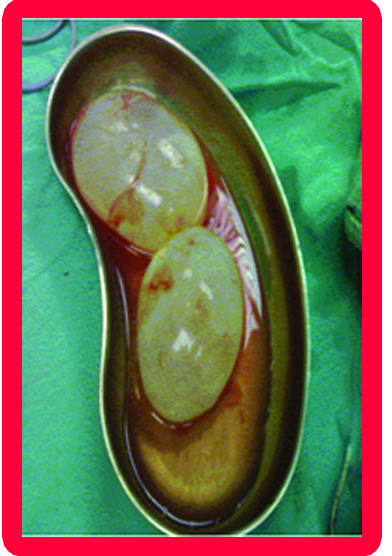 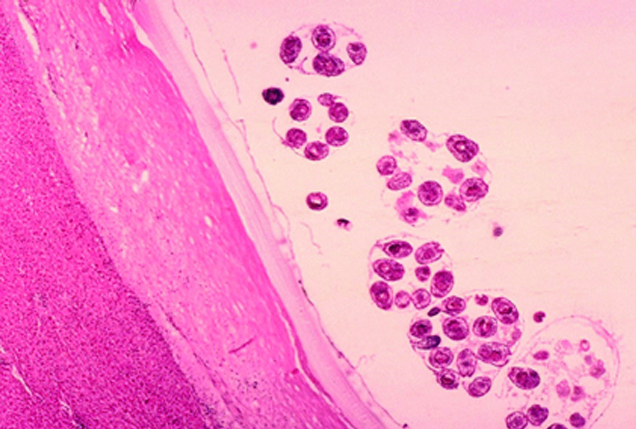 G
L
Balantidium coli
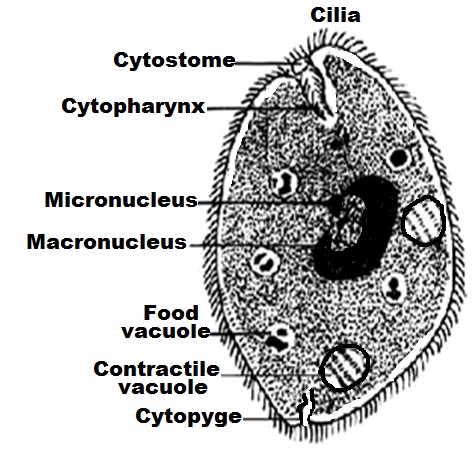 1-Trophozoite stage
Oval with pointed anterior end and rounded posterior end.
Contains numerous food vacuoles, 2 contractile vacuoles, macronucleous &micronucleus
 Cytostome & Cytopharynx
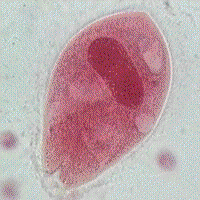 Macronucleus
Food
vacuole
Contractile vacuole
cilia
Balantidium coli cyst
Cyst (D.S&I.S)
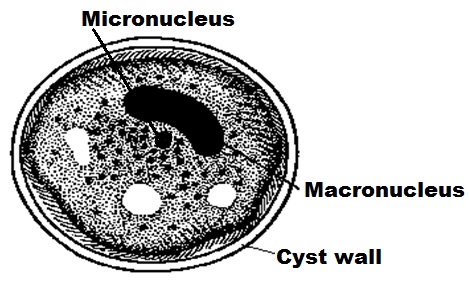 Rounded with thick double cyst wall.
Contains a single parasite, food vacuoles, macronucleus and micronucleus
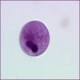 Giardia lamblia
1-Trophozoite stage
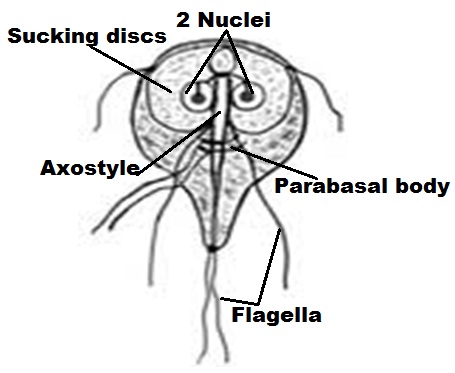 Shape: pear in shape with convex dorsal surface & flat ventral surface
2 sucking discs for attachment.
2 oval nuclei with central karyosomes anteriorly.
Four pairs of flagella.
Axostyle: 2 central roes in the middle
Parabasal body: 2 rods across the axostyle.
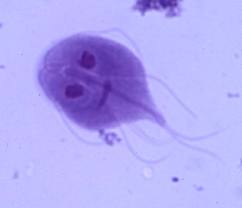 Giardia lamblia cyst
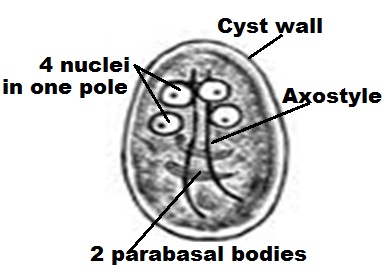 2- Cyst (I.S)
Size: 12x 7 mm
Shape: oval with thick cyst wall
Contents: 
-4 nuclei at one pole
-Fine granular cytoplasm with remnants of flagella, axostyle & parabasal bodies
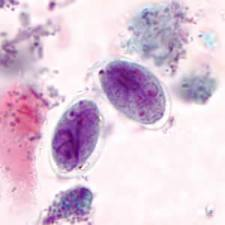 Cryptosporidium parvum
oocyst
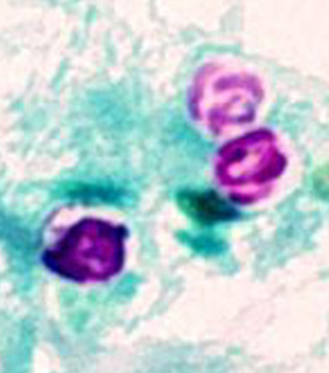 5 um.
Spherical in shape.
Contents : 4 naked sporozoites (fully mature).
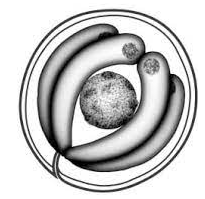 Hookworms
Hookworms
Hookworms
Human hookworms
Dogs & cats hookworms
Old world hookworms
New world hookworms
Ancylostoma
caninum
Ancylostoma
braziliense
Ancylostoma duodenale
Necator americanus
Cutaneous larva migrans
Hookworms
Pathogenicity & Clinical Features
Ancylostomiasis or hookworm disease, characterised by iron deficiency anaemia
Majority of infections are asymptomatic
Symptoms develop in heavy infections and divided into three groups: those produced by
Intestinal phase
Migrating larvae
Skin invasion
Hookworms- Life Cycle
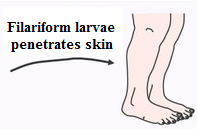 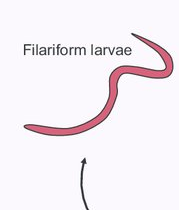 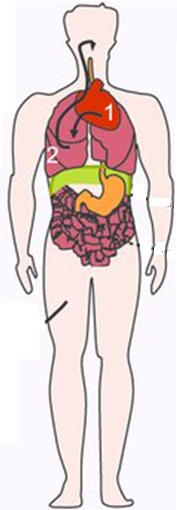 1
2
3
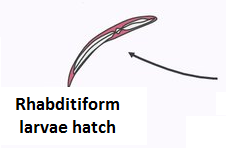 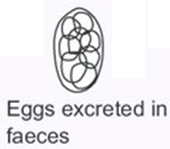 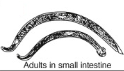 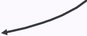 Hookworms- Pathogenesis and symptomatology
Intestinal phase
Injury of the mucous membrane by cutting teeth and plates at the site of attachment  ulceration that may be infected  nausea, vomiting, pain, flatulence, constipation or diarrhea with black or red stool.
Retardation of physical, mental and sexual development in heavily infected children.
Hypoproteinaemia,nutritional oedema and signs of avitaminosis are due to impairment of food absorption and blood loss.
Anaemia  hypochromic microcytic iron deficiency & aneamia (due to  blood loss).
Causes:
1-Each parasite sucks about 0.5 cc of blood daily.
2-Bleeding at the site of attachment due to the effect of anticoagulant secreted by the cephalic glands).
Hookworms- Laboratory diagnosis
Laboratory diagnosis
Blood examination for anaemia
Stool examination for egg detection by different methods:
Direct smear.
Concentration methods
Faecal cultures.
Stoll's counting technique for determination of the intensity of infection.
Examination of stool for larvae by Baermann's technique
Hookworms- Laboratory diagnosis
Laboratory Diagnosis
Stool examination – microscopy: non bile stained egg, segmented

Occult blood in stool – positive

Blood examination – anaemia, eosinophilia
Hookworms- Treatment
Treatment
In severe anaemia, blood transfusion may be needed
Supportive treatment: 
-High protein diet.
-Vitamins & iron.
Mebendazole
(Drug of choice)
THANK    YOU